بسم الله الرحمن الرحیم
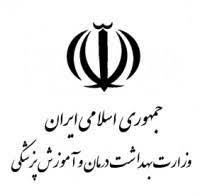 گزارش آخرین وضعیت اجرای پروتکل های بهداشتی در کشوردر مقابله با ویروس کرونا5 فروردین ماه 1402
طرح مدیریت هوشمند
آخرین وضعیت کشوری نتایج اقدامات ناشی از تشدید بازرسی ها از تاریخ  24 اسفند 1401 تا 2 فروردین 1402
تعداد کل مراکز تهیه، توزیع و عرضه و فروش مواد غذایی، اماکن عمومی و واحدهای کارگاهی تحت پوشش
3577807
192875
تعداد موارد بازرسی شده
آخرین وضعیت کشوری نتایج اقدامات ناشی از تشدید بازرسی هااز تاریخ  24 اسفند 1401 تا 2 فروردین 1402
تعداد کل مراکز تهیه، توزیع ، عرضه و فروش مواد غذایی، اماکن عمومی و واحدهای کارگاهی اخطار و معرفی شده به مراجع قضایی
31947
اخطار و پلمپ
705
تعداد موارد پلمپ شده
روند درصد رعایت دستورالعمل های بهداشتی در کشور
دستورعمل های بهداشتی شامل رعایت بهداشت فردی، استفاده از ماسک، رعایت فاصله گذاری اجتماعی و رعایت تهویه مناسب می باشند.
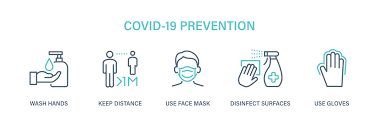 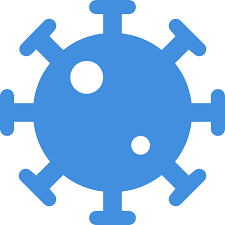 مقایسه روند رعایت پروتکل های بهداشتی با روند تعداد موارد ابتلا به بیماری کرونا
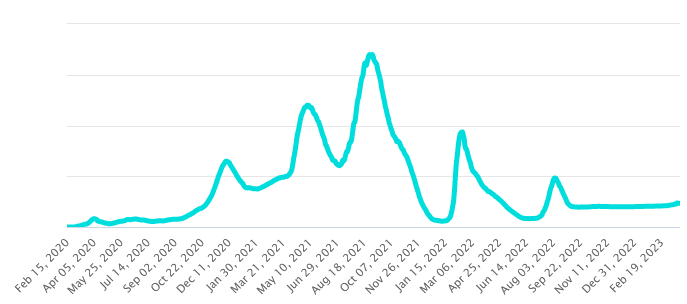 protocols
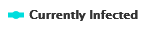 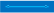 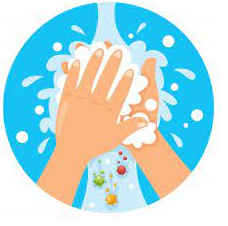 7
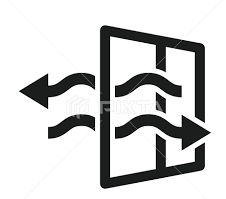 8
تهویه مناسب شامل تهویه طبیعی، تهویه مکانیکی و تهویه مطبوع می باشد.
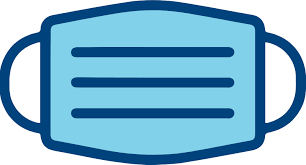 9
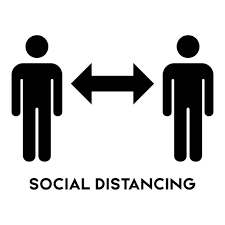 فاصله گذاری شامل خط کشی،حفاظ و نظایر آن، رعایت فاصله حداقل یک متر بین: کارکنان  و خدمت گیرندگان و عدم ارائه خدمت توسط خدمت دهنده به ناقضین رعایت فاصله گذاری می باشد.
10
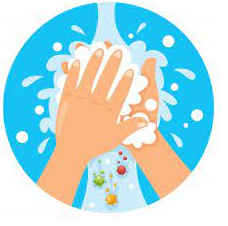 11
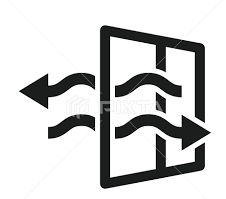 12
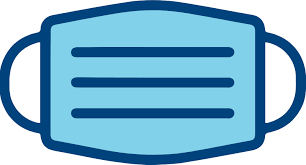 13
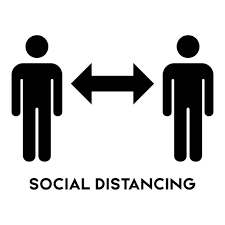 14
با تشکر از توجه شما
15